業務用施設等におけるZEB化・省CO2促進事業のうち
ZEB実現に向けた先進的省エネルギー建築物実証事業
補助
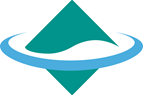 平成28年度予算
2,550百万円（新規）
平成30年度予算案50億円（内数）（平成29年度予算額50億円（内数））
実施期間：平成28年度~平成30年度
担当課：地球局事業室見える化L （03-5521-8355）
施策番号：6
快適なオフィス環境
作りをお手伝いします。
1．補助を受ける主体:　中小ビル所有法人・地方公共団体等
2．必要な要件:　所有ビルにおけるエネルギー消費量を、省エネ基準から50％以上削減することが見込まれる場合 ※躯体は対象外
3．使い道:　空調、換気、照明、給湯、BEMS装置等
             （省エネ・省CO2性の高いシステム・高性能設備機器等）
4．補助金額・率:　設計費・設備費・工事費の3分の2
年間で40～50%の光熱費削減
※10,000m2程度のビルにおいて設計一次エネルギーで50%省エネした場合
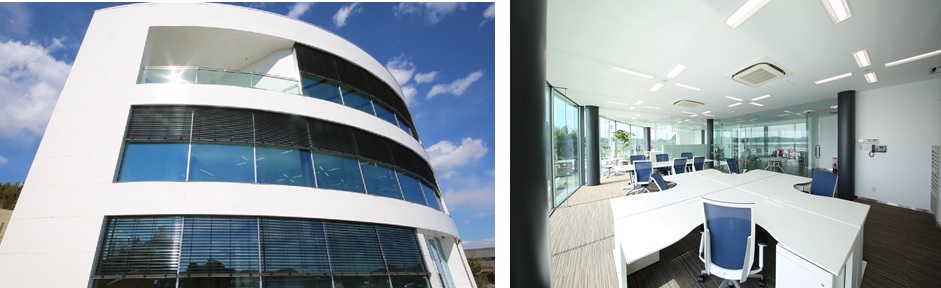 従業員の知的生産性の向上
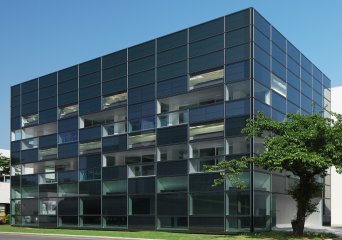 不動産の環境性能を見える化することで、賃料にもプラス
災害時も事業継続可能
1
※環境省実証事業例
平成30年度予算案50億円（内数）
（平成29年度予算額50億円（内数））
実施期間：平成28年度~平成30年度
補助率：2/3
担当課：地球局事業室見える化L（03ｰ5521ｰ8335）
「ZEB」とは何か？
年間で消費する建築物のエネルギー量を大幅に削減するとともに
創エネでエネルギー収支「ゼロ」を目指した建築物のこと。
必ずしもエネルギー収支が「ゼロ」でなくとも・・・

　・ZEB Ready：50％省エネルギー
　・Nearly ZEB：正味で75％省エネルギー
　・ZEB：正味で100％省エネルギー（狭義の「ZEB」）

これら全ての実現に向けた設計費・設備費・工事費が補助対象となります。
・ZEB Ready：50％省エネルギー
　・Nearly ZEB：正味で75％省エネルギー
　・『ZEB』：正味で100％省エネルギー（狭義の「ZEB」）
エネルギーを極力
必要としない
（夏は涼しく、冬は暖かい建築物）
エネルギーを創る
（創エネ）
エネルギーを上手に使う
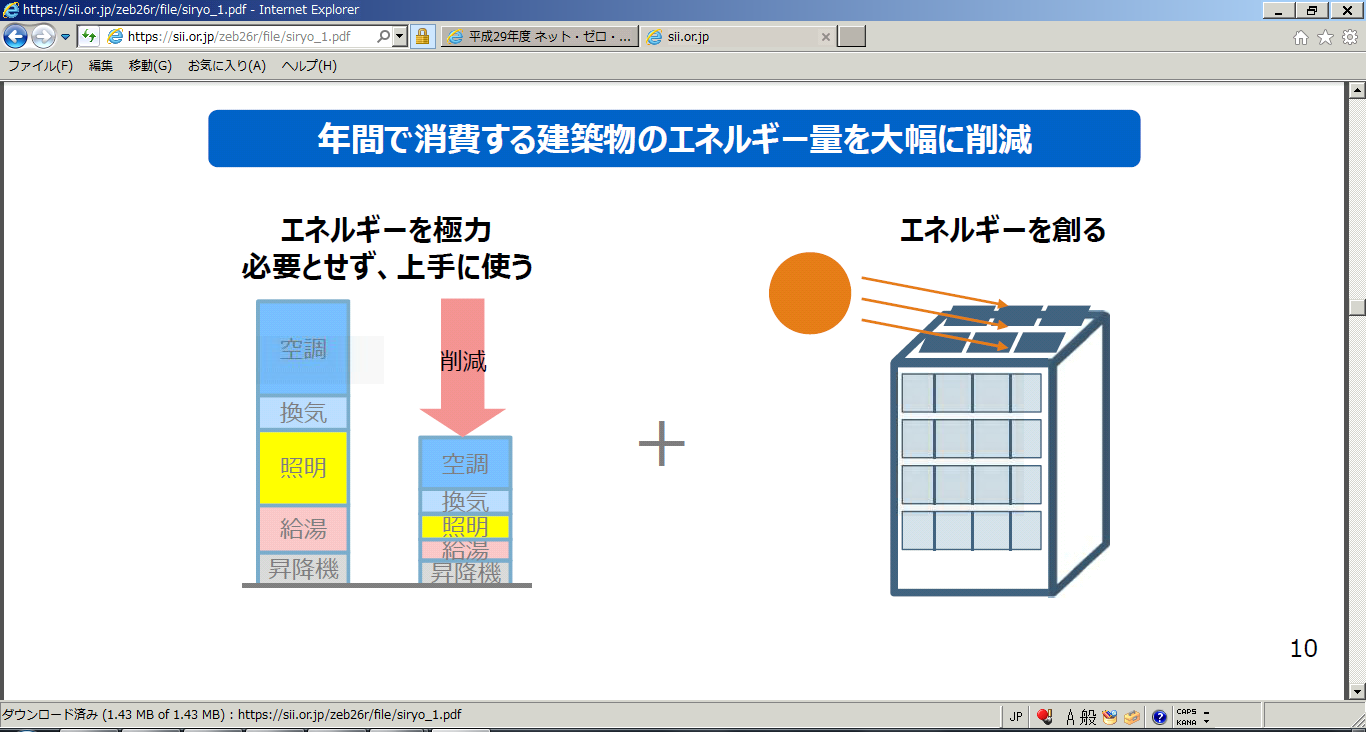 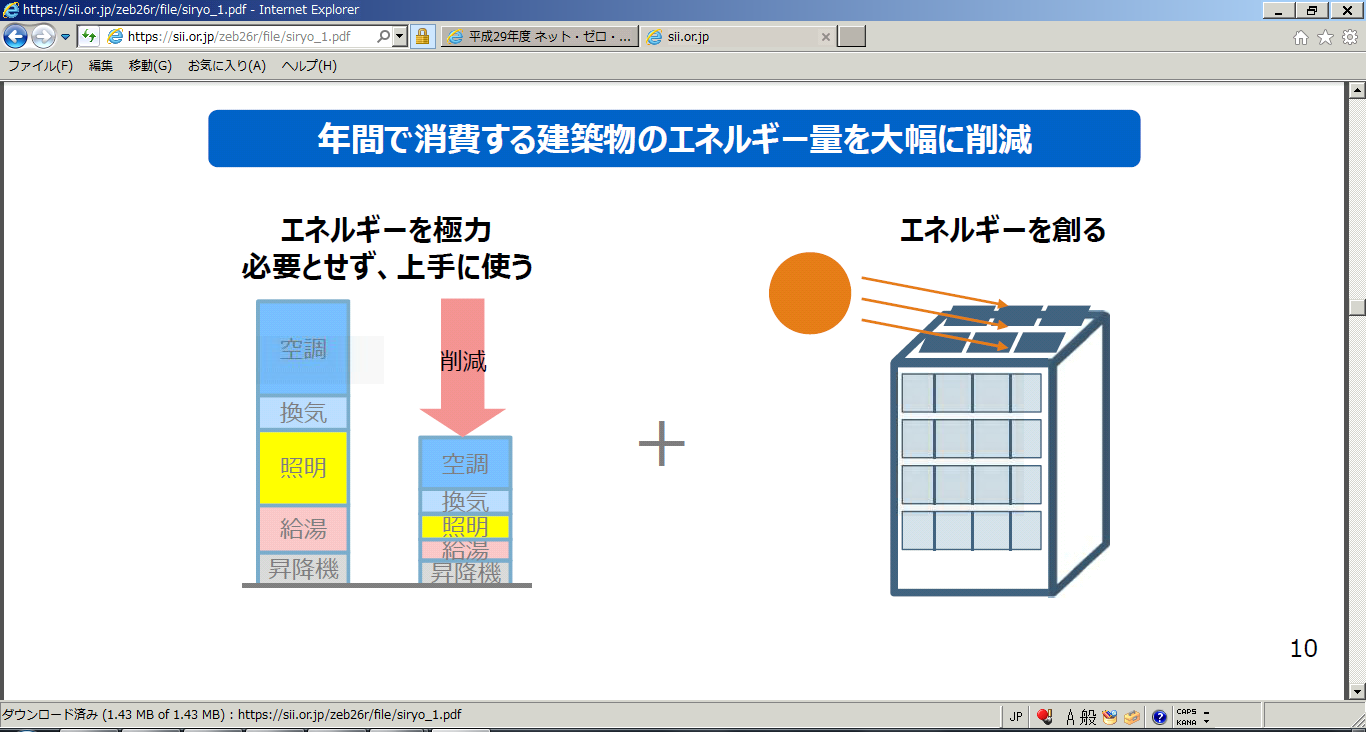 省エネ
＋
＋
2
補助金の使い道と補助度合い
補助対象施設例（「中小ビル」について）
（環境省）庁舎・事務所・病院・学校・図書館・公民館・体育館等
　　　　　地公体が持つビル及び総面積2000m2以下のビル
（経産省）業務用ビルのうち、総面積が2000m2以上のビル
　注：両省とも、住宅、工場、倉庫といった施設には使えない。
補助率：２／３（上限3億円/年、大規模地公体の施設は5億年/年）
補助の対象となる費用：対象設備の設計費・設備費・工事費　※躯体は対象外
3
H28年度採択事例（運用を開始しているもの）
藤崎建設工業本社ビル（茨城県行方市）
太陽追尾式外付けブラインド、断熱等による外皮性能の向上、井水利用空調設備、太陽熱給湯設備等の導入により、省エネ率は51％、太陽光発電による創エネを考慮した場合の省エネ率は107％。
年間の一次エネルギー消費量が正味ゼロまたはマイナスとなる『ZEB』（省エネ率100％以上）を達成する見込み。
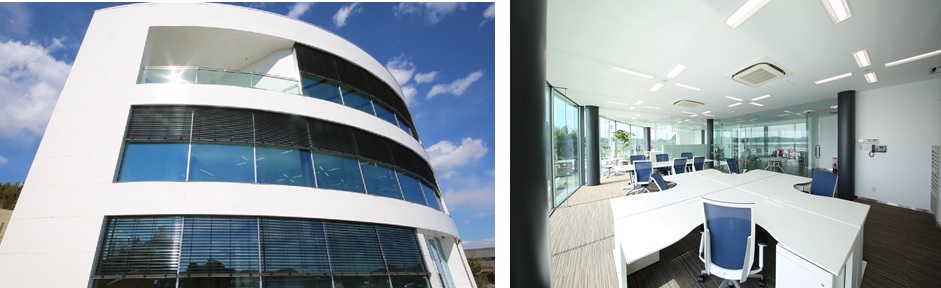 詳細及び他の事例はこちら→http://www.env.go.jp/press/103957.html
4
[Speaker Notes: ※その他
　　ＺＥＢの定義は必ずしも明確ではない。
　　・設計時の評価か、運用時の評価か。
　　・エネルギー消費の対象範囲をどこまでとするか。
　　・再生可能エネルギーの対象範囲をどこまでとするか。]